Индивидуальный проект как средство оценки метапредметных УУД
Цыганкова П.В., зав. отделом ФГОС
ГАУ ДПО СОИРО
Индивидуальные проект (далее – ИП) представляет собой учебный проект, выполняемый обучающимся в рамках одного или нескольких учебных предметов с целью продемонстрировать свои достижения в самостоятельном освоении содержания избранных областей знаний и/или видов деятельности и способность проектировать и осуществлять целесообразную и результативную деятельность (учебно-познавательную, конструкторскую, социальную, художественно-творческую, иную). 
В примерной основной образовательной программе основного общего образования дано описание основной процедуры итоговой оценки достижения метапредметных результатов – защиты итогового индивидуального проекта.
Результаты выполнения ИПдолжны отражать:
сформированность навыков коммуникативной, учебно-исследовательской деятельности, критического мышления; 
способность к инновационной, аналитической, творческой, интеллектуальной деятельности; 
сформированность навыков проектной деятельности, а также самостоятельного применения приобретенных знаний и способов действий при решении различных задач, используя знания одного или нескольких учебных предметов или предметных областей; 
способность постановки цели и формулирования гипотезы исследования, планирования работы, отбора и интерпретации необходимой информации, структурирования аргументации результатов исследования на основе собранных данных, презентации результатов.
Требования ФГОС ООО к метапредметным результатам
освоенные  обучающимися метапредметные понятия и универсальные учебные действия  (регулятивные, познавательные, коммуникативные), 
способность их использования в учебной , познавательной и социальной практике, 
самостоятельность планирования и осуществления учебной деятельности и организации учебного сотрудничества с педагогами и сверстниками,
 построение индивидуальной образовательной траектории
Особенности оценки метапредметных результатов
МЕТАПРЕДМЕТНЫЕ ДЕЙСТВИЯ
регулятивные
коммуникативные
чтение
познавательные
целеполагание
работа с инфор-
     мацией: поиск,
     запись, восприятие
     в т.ч. средствами
     ИКТ
ИКТ
речевые средства, в
     т.ч. с опорой на ИКТ
планирование
способ
действия
коммуникация при
     взаимодействии
проектно
-исследов.
деятельн.
контроль
использование
     моделей, знаков
     и символов,схем
коррекция
логические опе-
     рации: анализ,
     синтез, сравнение,
     сериация, класси-
     фикация, обобще-
     ние, подведение
     под понятие, ана-
     логия, суждение
Оценка по
результатам
выполнения
Оценка в
процессе
выполнения
Наиболее адекватные формы оценки метапредметных результатов
читательской грамотности -  письменная работа на межпредметной основе;
ИКТ-компетентности – практическая работа в сочетании с письменной (компьютеризованной) частью;
сформированности регулятивных, коммуникативных и познавательных учебных действий – наблюдение за ходом выполнения групповых и индивидуальных учебных исследований и проектов.
Для ОО: каждый из перечисленных видов диагностик проводится с периодичностью не менее, чем один раз в два года.
Основной процедурой итоговой оценки достижения метапредметных результатов является защита итогового индивидуального проекта.
Схема оценки РУУД в процессе работы над ИП
Схема оценки КУУД в процессе работы над ИП
Схема оценки ПУУД в процессе работы над ИП
Процедура защиты ИП
Представление основных блоков ИП автором – ограниченное время (4 – 7 мин)
(Характерные ошибки: чтение всей информации, представленной на слайде; вмешательство руководителя проекта)
Интервью: о работе в целом либо об отдельном аспекте – 4 мин
Вопросы экспертов должны быть конструктивными, соответствовать критериям оценки – вопрос + ответ 2 мин
Заполнение экспертных листков
Характерные ошибки
В работах обучающихся
Совершаемые экспертами
сильное превышение установленного объема; 
отсутствие структуры работы (неопределенность целей и задач, методов, результатов и выводов); 
чрезмерная широта темы, что ведет к невозможности ее раскрытия школьником; 
реферативный характер работы; 
необоснованное или некорректное использование социологических опросов.
прослушивание всего монолога учащегося без учета регламента; 
вопросы на фактическое знание материала или отсутствие вопросов; 
отсутствие позитивного обсуждения результатов работы и советов автору на будущее.
Схема оценки метапредметных УУД в процессе защиты ИП
Уровни освоения метапредметных результатов
Базовый уровень – не менее 65% от max балла
Повышенный уровень – не менее 85%
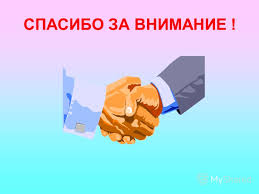